Marketing Update
Region X Conference
2017
10/1/2017
National Active and Retired Federal Employees Association
1
Agenda
Marketing Department Overview

	NARFE Membership Trends

	Recruitment & Retention 

	NARFE Federal Benefits Institute
10/1/2017
National Active and Retired Federal Employees Association
2
Marketing Department
10/1/2017
National Active and Retired Federal Employees Association
3
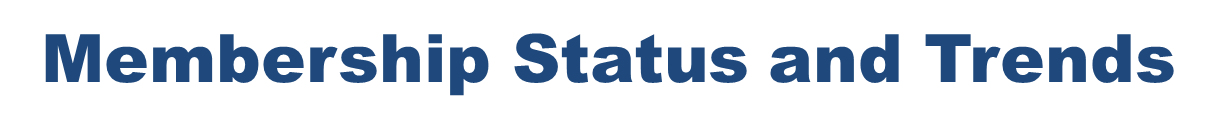 10/1/2017
National Active and Retired Federal Employees Association
4
Membership Status and Trends
Slowing of membership decline continues

2016 year-end decline of 4%
2015 	5%
2014 	7%

2017 trend continues
10/1/2017
National Active and Retired Federal Employees Association
5
Membership Status and Trends
10/1/2017
National Active and Retired Federal Employees Association
6
Recruitment & RetentionField Support
10/1/2017
National Active and Retired Federal Employees Association
7
Local Recruiting’s Unique Value
Local recruiters can engage with potential members one-on-one
10/1/2017
National Active and Retired Federal Employees Association
8
[Speaker Notes: In our work with chapters we hope to strengthen their abilities as THE LOCAL Connection. 

Chapter recruiters and any member, really has the ability to catch people in social settings, while you are standing in line at the grocery store or bank, in the waiting room at the doctor, dentist, veterinarian, or at booth at a local event or health and wellness fail, they have an opportunity, through conversation to promote NARFE.

And what how one approaches the conversation is key to engaging the prospect

Here’s the key…]
Keys To Successful Recruiting
Familiarity with NARFE Member Benefits
Understand the Prospect’s Needs
Match NARFE Benefits to Prospect’s Needs
10/1/2017
National Active and Retired Federal Employees Association
9
[Speaker Notes: NARFE’s mission and benefits are our best selling points. Knowing them inside and out and being able to articulate them will help you engage with a prospect.

The reasons YOU joined NARFE are likely different from many potential members.

Anyone managing a booth at a health fair or a county fair or even in line at the bank or grocery store be able to express what NARFE’s value to the individual. 

What is of value to them? Is it information?  Is it legislation? Is it local connections?]
NARFE Staff Support Local Recruiters
Tips
Tools
Guidance
10/1/2017
National Active and Retired Federal Employees Association
10
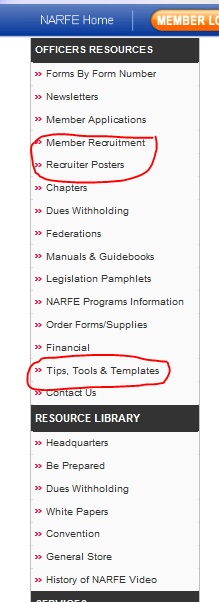 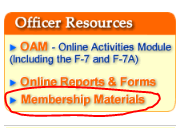 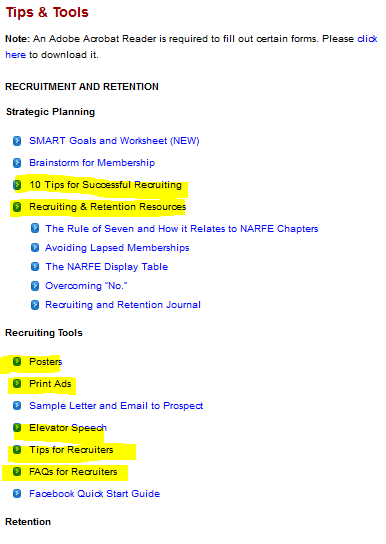 10/1/2017
National Active and Retired Federal Employees Association
11
[Speaker Notes: NARFE has resources available to help recruiters. Look under “Officer Resources” at narfe.org.]
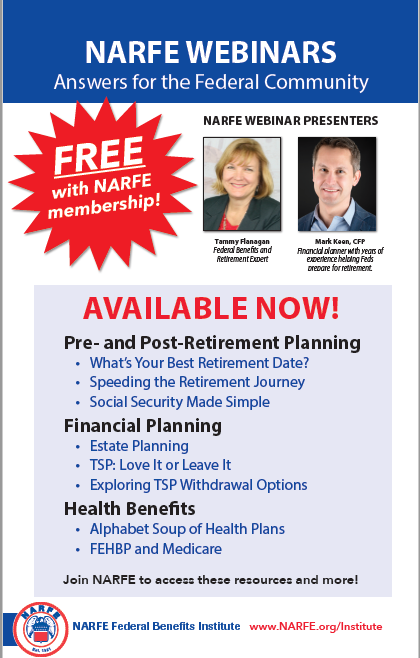 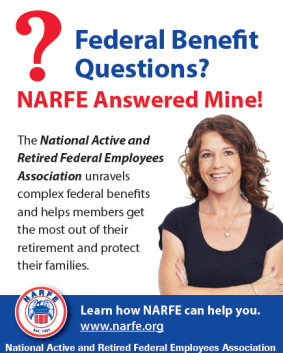 10/1/2017
12
[Speaker Notes: Ads and posters available in several standard sizes for immediate download 

NARFE makes it easy to print materials for any exhibit or advertising opportunity.  You can download pdfs of posters and have them printed and mounted on foam board at Kinko’s or other local source. 

The generic “Webinar” poster is new and needs to be displayed at all events.

We encourage you to use the NARFE products rather than create your own. By doing so, we maintain our brand standards and make it easy for the public to associate the NARFE they saw at a health fair with the NARFE information they receive in the mail.

NARFE has created a “print-on demand” webinar flyer that promotes upcoming webinars. We send it out with any requests that we receive for event material. They are not on the current F-18, but will be included in any order that goes out.]
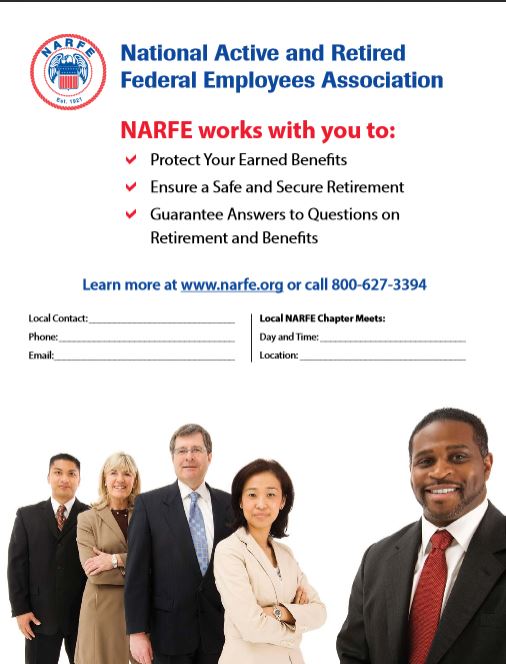 10/1/2017
13
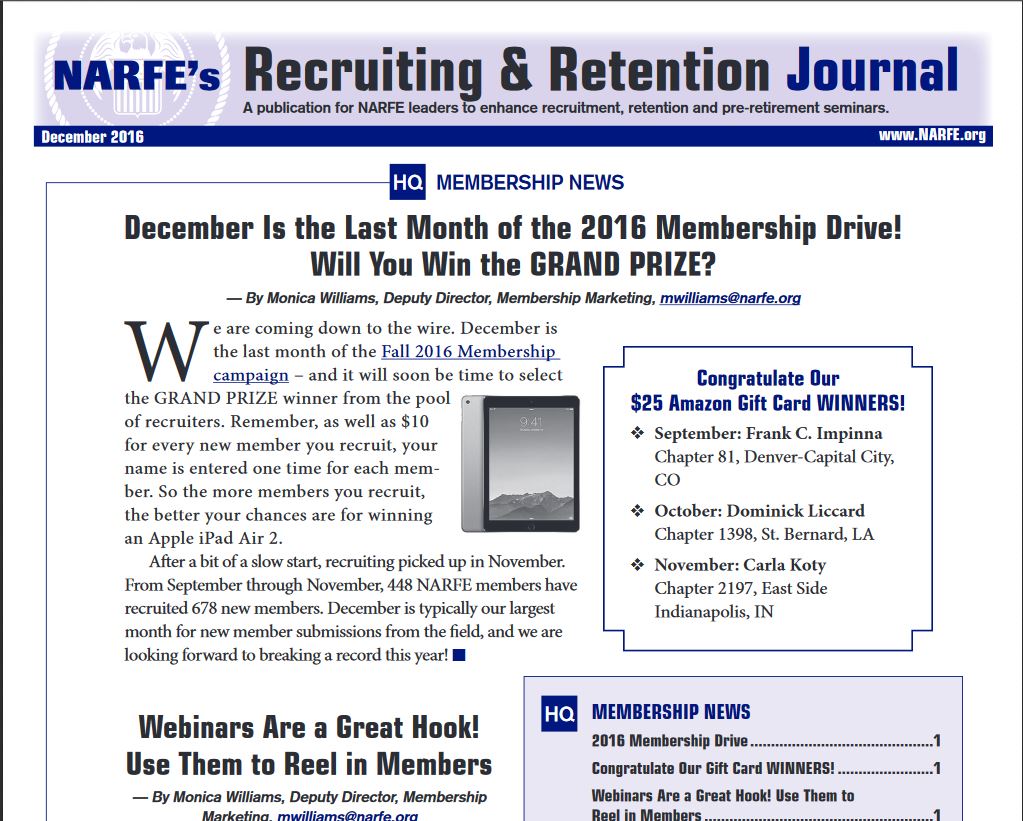 10/1/2017
14
[Speaker Notes: The Recruiting and Retention Journal is published quarterly. Each issue has a wealth of interesting ideas and suggestions from HQ and the field. The most recent issue and archived issues are available online.

If you don’t get it and want it you can find it on the website. Please click on “Newsletters” under Office Resources in the OAM, or under “What You Can Do Online” on the homepage]
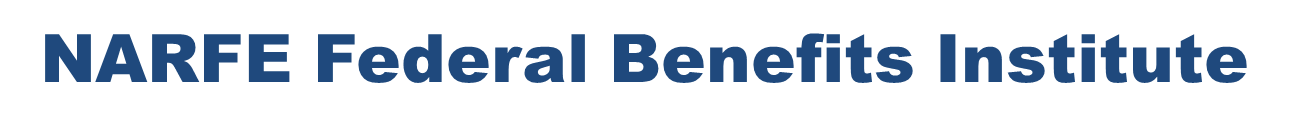 10/1/2017
National Active and Retired Federal Employees Association
15
NARFE Federal Benefits InstituteWhat is It?
Accurate, Timely, Accessible Federal Benefits Information and Guidance


Delivered in a growing number of formats
10/1/2017
National Active and Retired Federal Employees Association
16
NARFE Federal Benefits Institute
New Institute Deputy Director: James Marshall

Fifteen Years providing federal benefits training
Accenture, Government Retirement & Benefits, Inc, National Institute of Transitional Planning, and own firm

On-site and electronic seminars, radio shows, author of benefits related articles
10/1/2017
National Active and Retired Federal Employees Association
17
NARFE Federal Benefits Institute
Institute Deputy Director

Senior federal benefits knowledge expert 

Direct the transformation of federal benefits knowledge into products and services 

Act as primary liaison with the Office of Personnel Management (OPM) and other federal agencies
10/1/2017
National Active and Retired Federal Employees Association
18
NARFE Federal Benefits Institute
Institute Deputy Director

Serve as the NARFE federal benefits spokesperson 

Direct the timely and accurate response to member and non-member federal benefits inquires

Ensure that new and developing federal benefits issues are understood by NARFE staff and appropriately telegraphed to members.
10/1/2017
National Active and Retired Federal Employees Association
19
NARFE Federal Benefits InstituteWebinars
Tested in 2015, Rolled Out in 2016, Expanded in 2017

Twenty One Broadcasts To-Date

Webinars are always free to members

All webinars are archived and available on website
10/1/2017
National Active and Retired Federal Employees Association
20
NARFE Federal Benefits InstituteHow Does it Benefit NARFE?
Recruitment 

Retention

Non-Dues Revenue

Branding
10/1/2017
National Active and Retired Federal Employees Association
21
NARFE Federal Benefits InstituteWebinars
To date:

21,917 Registrations

2361 New Members

485 Reinstates

18,967 Current Members

22,685 Archival Views
10/1/2017
National Active and Retired Federal Employees Association
22
NARFE Federal Benefits InstituteWebinars
Upcoming Webinars:



Oct. 26 -- FEHBP & Medicare -- What's Best for you?


Nov. 30 -- Health Plans: Discover Your BEST Option
10/1/2017
National Active and Retired Federal Employees Association
23